Wir sind Nachbarn. Alle – Download 4
Doris Blum – oder eine alltägliche Geschichte über das Verschwinden sozialer Netze
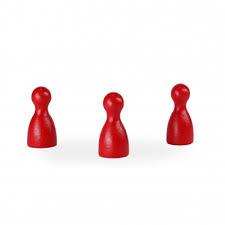 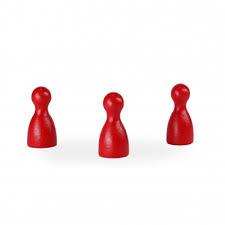 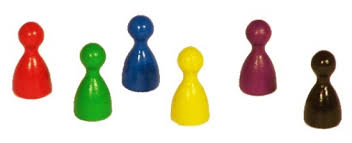 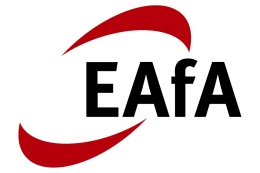 1
Wir sind Nachbarn. Alle – Download 4
Das alltägliche Verschwinden der sozialen Netze im Alter
1. Lebensphase
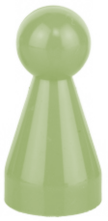 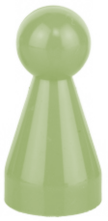 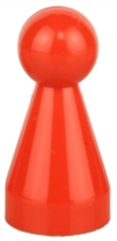 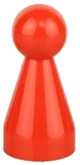 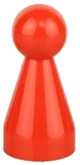 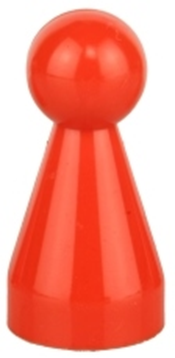 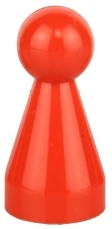 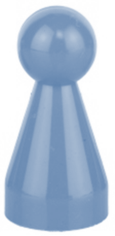 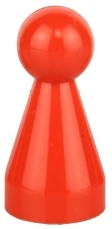 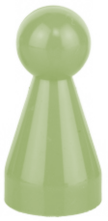 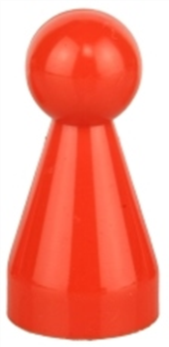 Kinder
Eltern
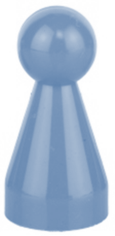 Geschwister
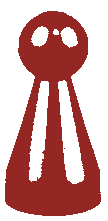 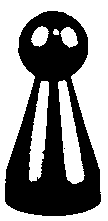 Apothekerin, Bäcker, Pfarrer …
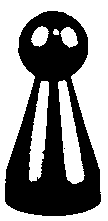 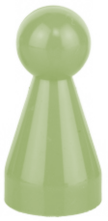 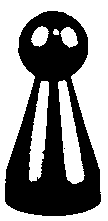 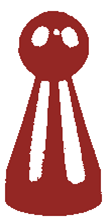 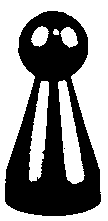 Freunde und Bekannte
Berufs- und Sportkontakte
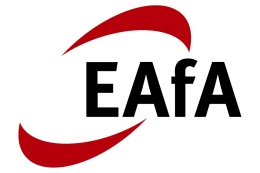 2
Wir sind Nachbarn. Alle – Download 4
Das alltägliche Verschwinden der sozialen Netze im Alter
2. Lebensphase
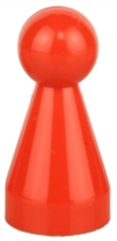 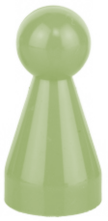 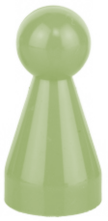 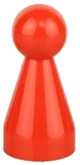 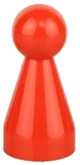 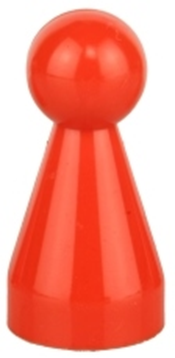 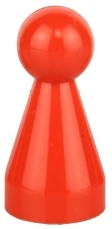 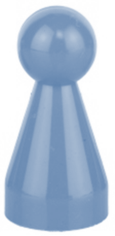 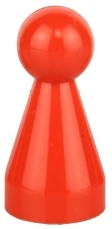 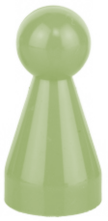 Kinder
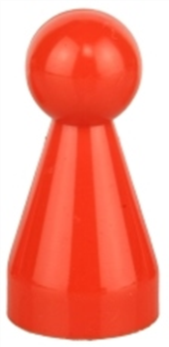 Eltern
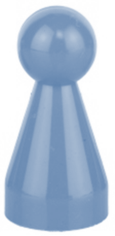 Schwester  Bruder
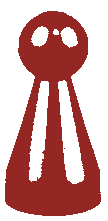 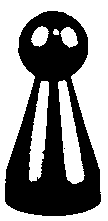 Apothekerin, Bäcker, Pfarrer …
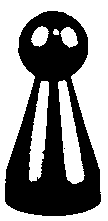 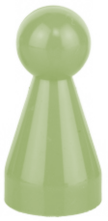 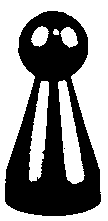 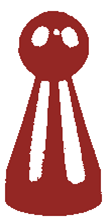 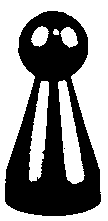 Freunde und Bekannte
Berufs- und Sportkontakte
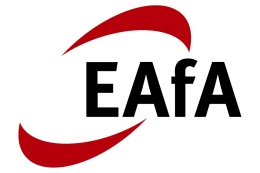 3
Wir sind Nachbarn. Alle – Download 4
Das alltägliche Verschwinden der sozialen Netze im Alter
3. Lebensphase
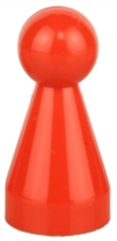 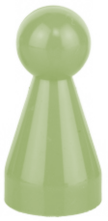 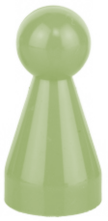 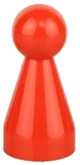 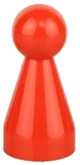 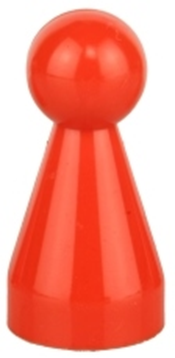 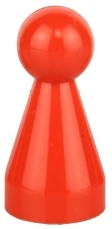 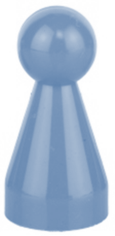 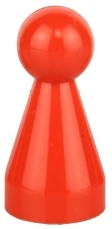 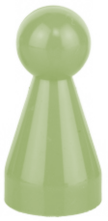 Kinder
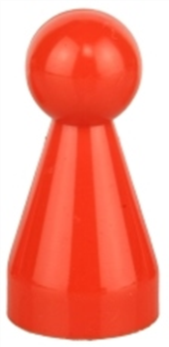 Eltern
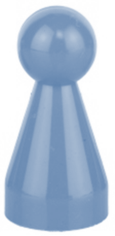 Schwester  Bruder
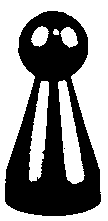 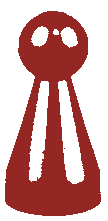 Apothekerin, Bäcker, Pfarrer …
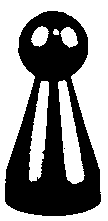 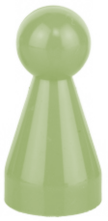 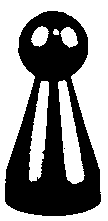 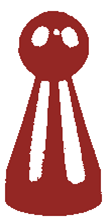 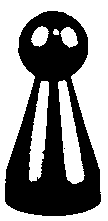 Freunde und Bekannte
Berufs- und Sportkontakte
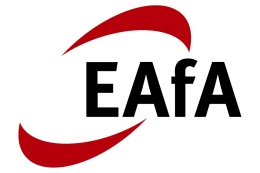 4
Wir sind Nachbarn. Alle – Download 4
Das alltägliche Verschwinden der sozialen Netze im Alter
4. Lebensphase
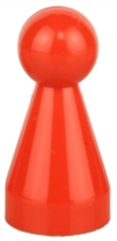 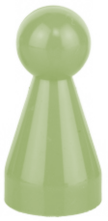 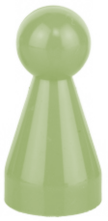 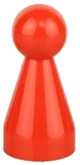 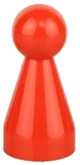 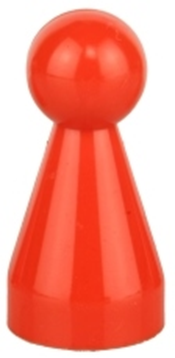 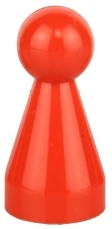 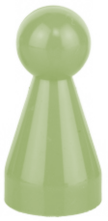 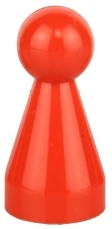 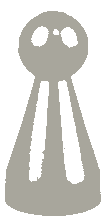 Kinder
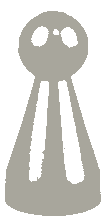 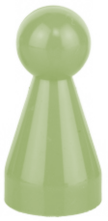 Eltern
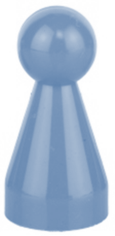 Schwester  Bruder
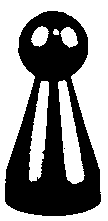 Pflegedienst
Ärztin, Pfarrer
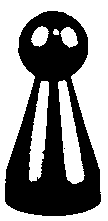 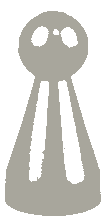 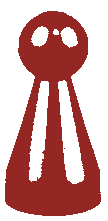 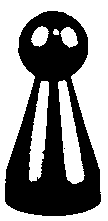 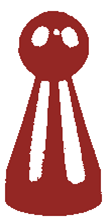 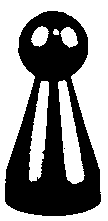 Freunde und Bekannte
Berufs- und Sportkontakte
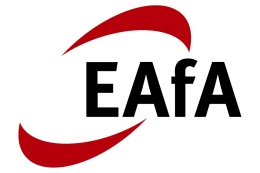 5